Βάλε στη σειρά τα δέντρα από το μικρότερο στο μεγαλύτερο
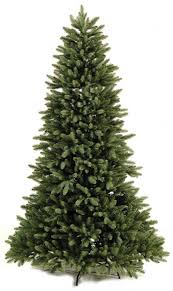 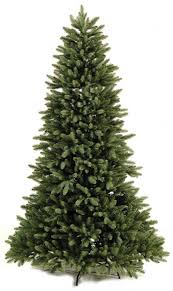 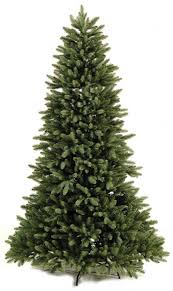 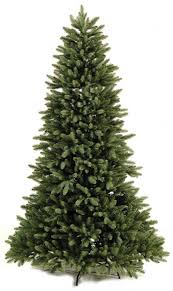